Week 3
(21st – 25th September)

Past Paper Practice:
June 2019 Cookson’s Chemists - Activity 2 (Performance Appraisals)
D4 Performance appraisal
Unit 6
Learning Aim D4
What is performance appraisal?
An attempt by the business to find out the qualities, usefulness and or worth of employees

Usually takes the form of regular meetings in which the staff members performance is analysed
[Speaker Notes: www.cipd.co.uk (Chartered Institute of Personnel Development – factsheet on performance appraisal.)]
Purpose of performance appraisal:
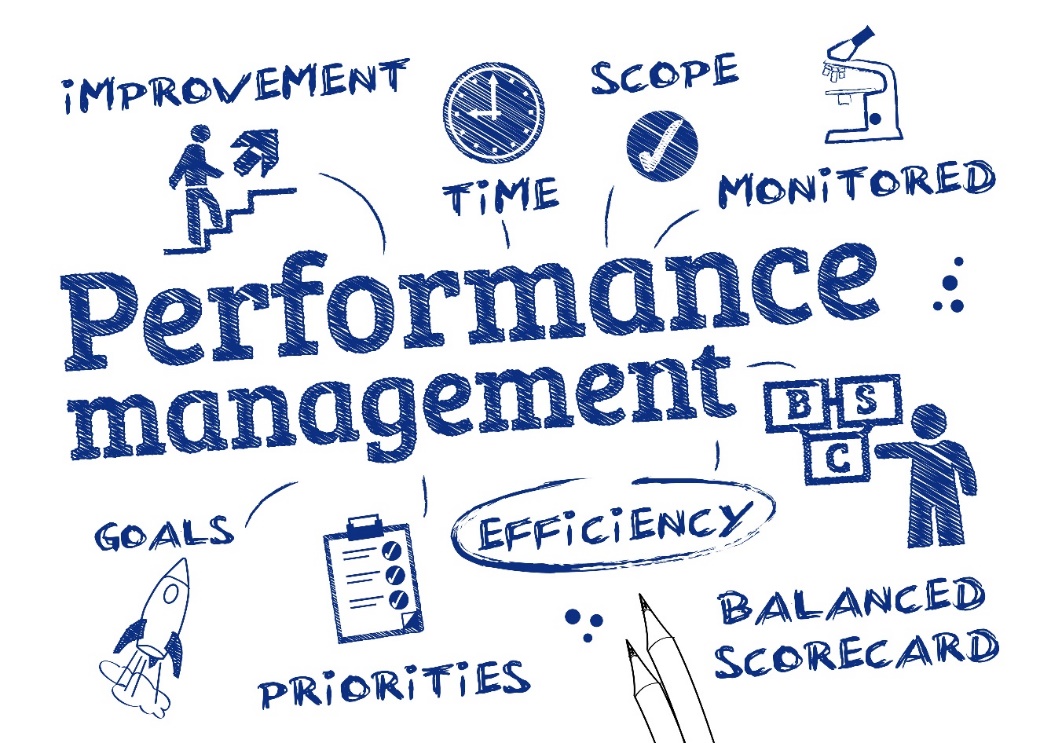 to set individual and group targets
to assess individual and group performance 
to provide employee feedback 
to identify training needs
[Speaker Notes: www.cipd.co.uk (Chartered Institute of Personnel Development – factsheet on performance appraisal.)]
Types of appraisal
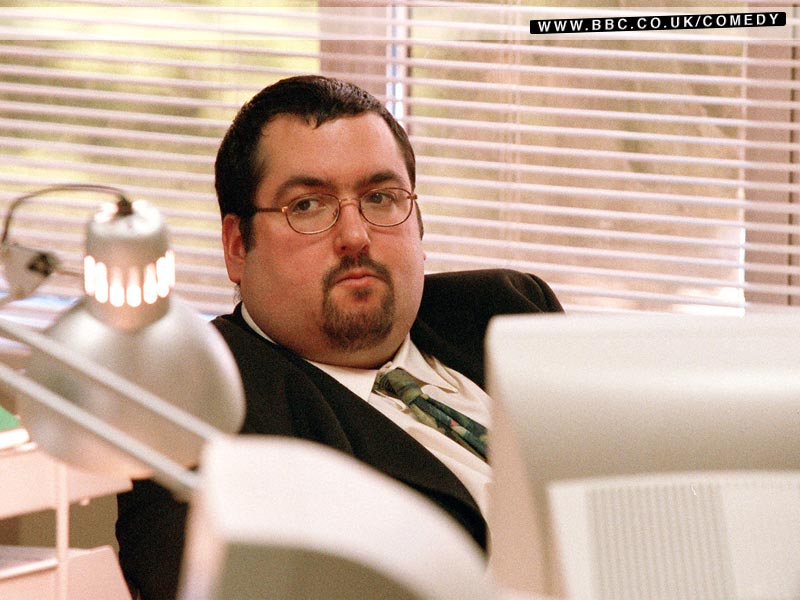 self-assessment
management by objectives
ratings scales
360 appraisal
https://www.youtube.com/watch?v=IkYUDQCYGHA
[Speaker Notes: You tube clip – skip the bit with the girls talking

www.cipd.co.uk (Chartered Institute of Personnel Development – factsheet on performance appraisal.)


An employee may be judged on a range of tasks completed, such as:
Number of complaints
Performance of subordinates
Management of budget
Customer service]
Self assessment
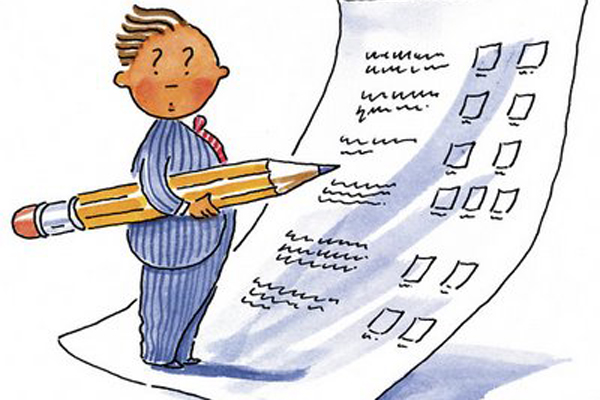 The process of having the employee:

Reflect on their own performance
Record their progress
Suggest targets for future

Perhaps the most important benefit is self-reflection: 
‘How can I improve?’
[Speaker Notes: www.cipd.co.uk (Chartered Institute of Personnel Development – factsheet on performance appraisal.)]
MBO (superior’s assessment)
Most appraisals are carried out this way
Benefit: the supervisor usually has an intimate knowledge of the tasks that a worker has performed and how well they’ve done them
Drawback: difficult for the supervisor to remain impartial
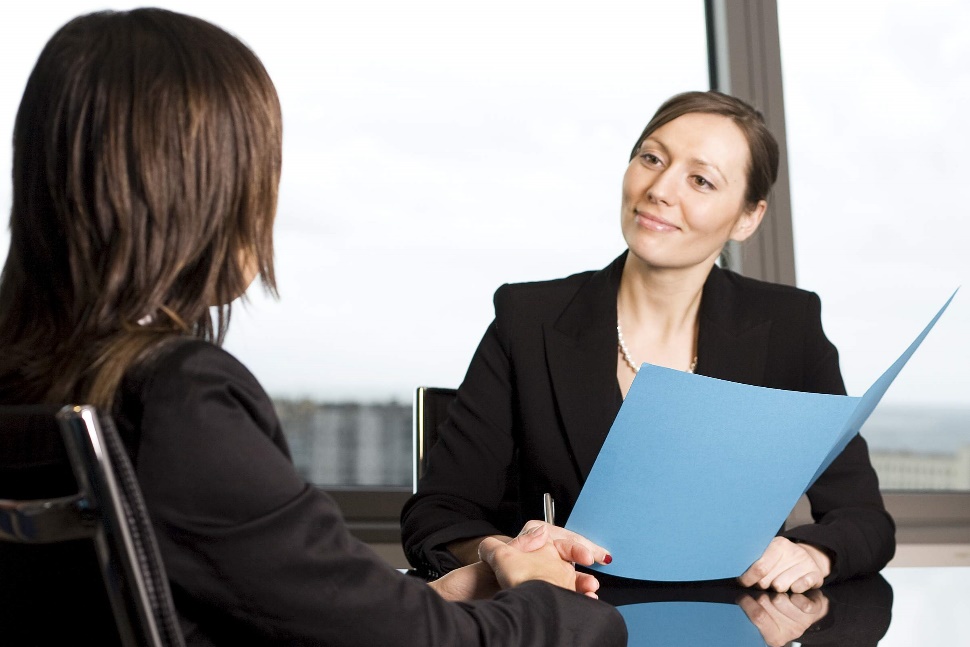 [Speaker Notes: www.cipd.co.uk (Chartered Institute of Personnel Development – factsheet on performance appraisal.)]
Ratings scales (peer assessment)
The process of having employees of similar levels of responsibility critically comment upon performance of a co-worker and perhaps suggest methods of improvement
Peer assessment involves employees taking responsibility for assessing the work of their peers against set assessment criteria. 
They can therefore be engaged in providing feedback to their peers (sometimes referred to as peer review), summative grades (moderated by you or your colleagues), or a combination of the two.
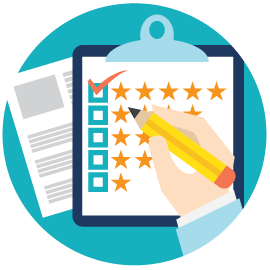 [Speaker Notes: www.cipd.co.uk (C

Peer assessment involves students taking responsibility for assessing the work of their peers against set assessment criteria. They can therefore be engaged in providing feedback to their peers (sometimes referred to as peer review), summative grades (moderated by you or your colleagues), or a combination of the two.hartered

 Institute of Personnel Development – factsheet on performance appraisal.)]
360 appraisal
The appraised staff member receives feedback from people whose views are considered helpful and relevant 
e.g. fellow workers, line managers, junior staff, team members, customers and suppliers
It also includes self-assessment to give a complete appraisal of the individual (360)
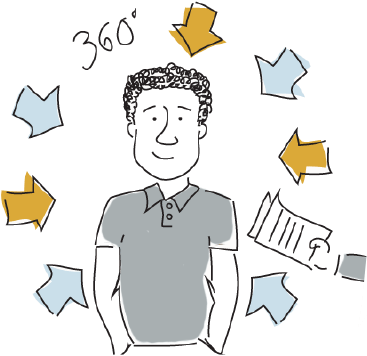 [Speaker Notes: This method should provide a full picture of performance and it may help a business when making decisions when related to the performance of the individual

www.cipd.co.uk (Chartered Institute of Personnel Development – factsheet on performance appraisal.)]
Impact of performance appraisal
on the individuals/on the business.
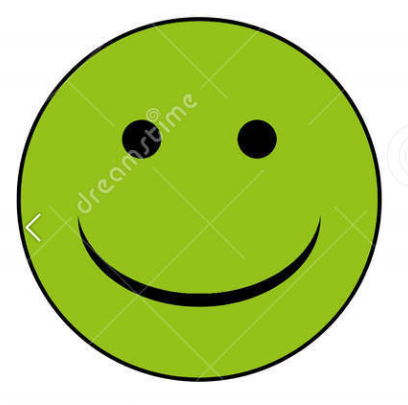 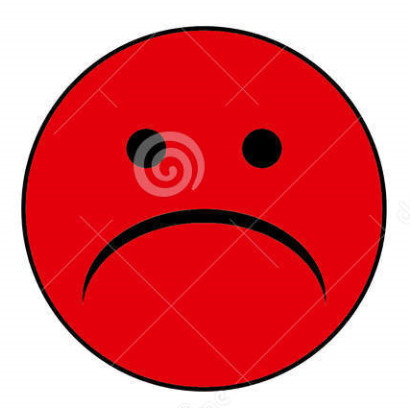 Causes tension in the workplace
Puts workers under pressure to improve
Places too much power in the hands of line managers
Motivates staff
Improves performance
Allows the setting of achievable targets
Identifies training needs
Identifies potential
Enables achievable bonuses to be earned
[Speaker Notes: www.cipd.co.uk (Chartered Institute of Personnel Development – factsheet on performance appraisal.)]
Activity to run for the weekCookson’s Chemists (CCL) past paper June 2019 Activity 2